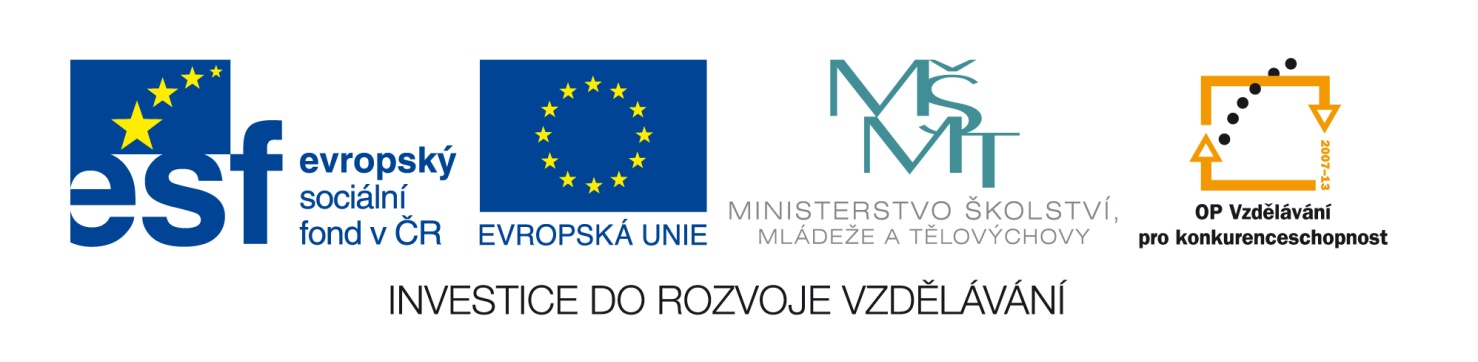 Vzdělávací materiál
vytvořený v projektu OP VK
Anotace
Teorie referenčních skupin
Teorie referenčních skupin
Autor: americký sociolog R.K. MERTON

Referenční skupina = skupina, ze kterou se vnitřně ztotožňuji
Referenční skupiny
Členské

Nečlenské

otevřené
uzavřené
Reakce na přestup z členské skupiny:


Zvýšená komunikace

Nulová komunikace

Exkomunikace
Vztahy mezi členskou a nečlenskou skupinou:

Spolupráce

Nepřátelství

Indiference
Sociální vykořenění

Členská skupina člena exkomunikuje

Nečlenská skupina ho nepřijme
Zdroje:
Ze zdrojů autora